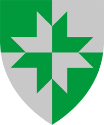 RAPLA VALLA ÜLDPLANEERINGU MÕTTETALGUD
Rapla Vallavolikogu 30.05.2019
Cerly-Marko Järvela 
vallaarhitekt
EESTI PLANEERIMISSÜSTEEM
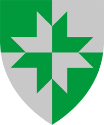 ÜLERIIGILINE PLANEERING
Eesti 2030+ (2012)	PÕHIMÕTTED
RIIKLIKUD SUUNDUMUSED
MAAKONNAPLANEERINGU SUUNISED
Vabariigi valitsus
RaM
MAAKONNAPLANEERING
Rapla maakonnaplaneering 2030+ (2018)	PÕHIMÕTTED
MAAKONNA SUUNDUMUSED
ÜLDPLANEERINGU SUUNISED
RaM 
regionaalhalduse 
osakond
ÜLDPLANEERING
(2002, 2004, 2010, 2011)	KOV ARENGU PÕHIMÕTTED
DP ja PT SUUNISED
KOHALIK OMA-
VALITSUS
DETAILPLANEERING
ÜP ELLUVIIMINE
KRUNDID, EHITUSÕIGUS, ARHITEKTUUR-EHITUSLIKUD TINGIMUSED...
EESTI PLANEERIMISSÜSTEEM
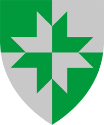 ÜLERIIGILINE PLANEERING
Eesti 2030+ (2012)	PÕHIMÕTTED
RIIKLIKUD SUUNDUMUSED
MAAKONNAPLANEERINGU SUUNISED
Vabariigi valitsus
RaM
MAAKONNAPLANEERING
Rapla maakonnaplaneering 2030+ (2018)	PÕHIMÕTTED
MAAKONNA SUUNDUMUSED
ÜLDPLANEERINGU SUUNISED
RaM 
regionaalhalduse 
osakond
ÜLDPLANEERING
(2002, 2004, 2010, 2011)	KOV ARENGU PÕHIMÕTTED
DP ja PT SUUNISED
KOHALIK OMA-
VALITSUS
DETAILPLANEERING
ÜP ELLUVIIMINE
KRUNDID, EHITUSÕIGUS, ARHITEKTUUR-EHITUSLIKUD TINGIMUSED...
ARENGUDOKUMENTIDE JÄRJEPIDEVUS
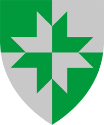 RIIKLIKUD STRATEEGIAD JA KAVAD
MAAKONNA ARENGUSTRATEEGIA
ARENGUKAVA
ARENGUSTRATEEGIA
EELARVESTRATEEGIA
PIKAAJALISED RUUMILISED EESMÄRGID
ÜLDPLANEERING
KOHALIK OMA-
VALITSUS
JUHIS ja KOKKULEPE
INVESTEERINGUTE KAVA
ÜP ÜLESANDED
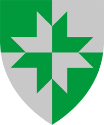 asustust suunavad tingimused
maakasutuse kavandamine
elamualad
miljööväärtused
põllu- ja metsamajandusmaad
kaubandus, teenindus, büroo
tööstus ja ettevõtlus
...
sotsiaalne taristu
üldkasutatavad maa-alad
puhkealad
tehniline taristu
roheline võrgustik
kultuuripärand
avalik ruum
...
TUNNUSED, 
MILLE ALUSEL ARENG TOIMUB:
väljakujunenud asustusstruktuuri järgimine ja täiendamine
uute maa-alade hõivamine
varasema kasutuse muutmine
MP
Analüüsida, millised ruumielemendid (omandivormist sõltumatult) avaliku ruumi moodustavad
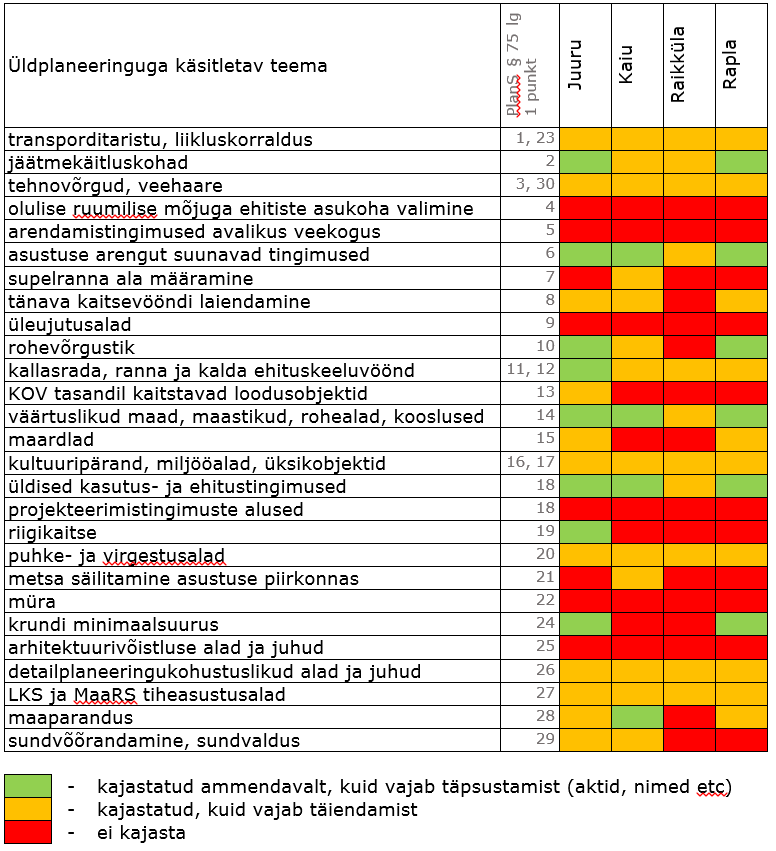 ÜP ÜLESANDED
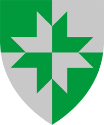 asustust suunavad tingimused
maakasutuse kavandamine
elamualad
miljööväärtused
põllu- ja metsamajandusmaad
kaubandus, teenindus, büroo
tööstus ja ettevõtlus
...
sotsiaalne taristu
üldkasutatavad maa-alad
puhkealad
tehniline taristu
roheline võrgustik
kultuuripärand
avalik ruum
...
TUNNUSED, 
MILLE ALUSEL ARENG TOIMUB:
väljakujunenud asustusstruktuuri järgimine ja täiendamine
uute maa-alade hõivamine
varasema kasutuse muutmine
MP
Analüüsida, millised ruumielemendid (omandivormist sõltumatult) avaliku ruumi moodustavad
ÜP VAHENDID
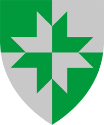 põhimõtete kirjeldamine
soovitused
tingimuste sätestamine
kitsenduste seadmine
JOONISED
Seletuskiri
LISAD
PLANEERIMISE PÕHIMÕTTED:
elukeskkonna parendamine
avalikkuse kaasamine ja teavitamine
huvide tasakaalustamine ja lõimimine
teabe piisavus
otstarbekas, mõistlik ja säästlik maakasutus
PLANEERIMINE - JÄRJEPIDEV PROTSESS
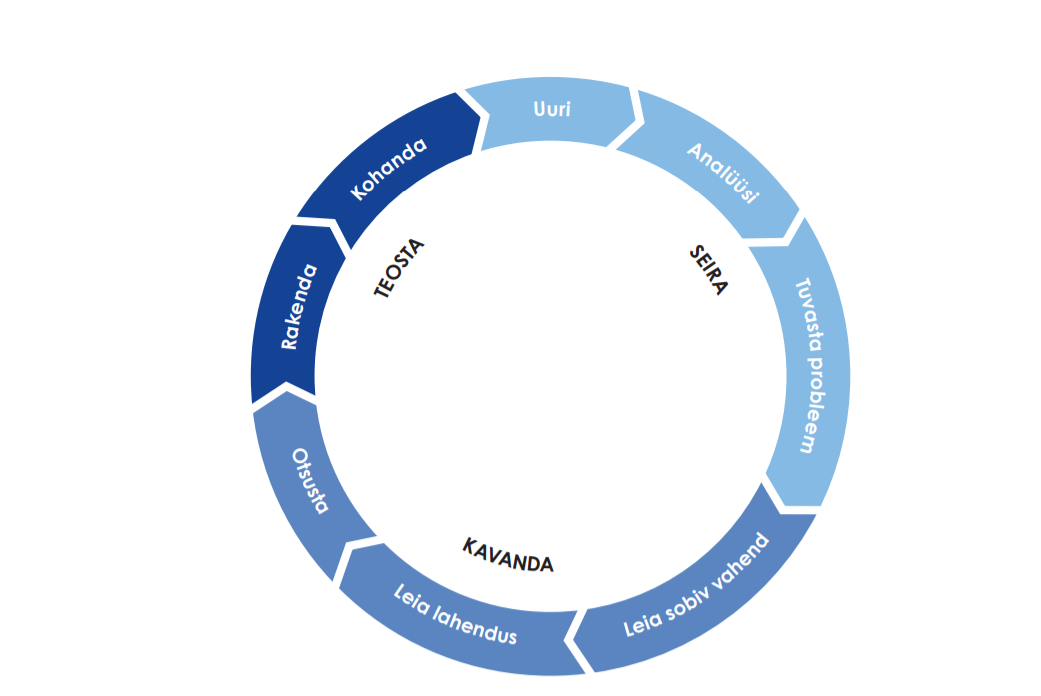 https://planeerimine.ee/static/sites/2/uldplaneeringu_juhis_final.pdf
ÜP EESMÄRGID
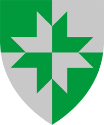 ruumilise arengu põhimõtted
soovitavad arengusuunad

ehitus- ja maakasutustingimuste määramine, mis toetavad põhimõtete rakendamist

PIIRKONNA ELUJÕULISUSE SÄILITAMINE

Üldplaneeringuga tuleb sätestada tingimused, mis aitavad saavutada jätkusuutlikku elujõulisust.
KUIDAS LEIDA TINGIMUSED?
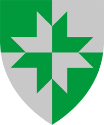 ANALÜÜS:
NÄHTUS
või ALA
OMADUSED
VÄÄRTUSED
metsamajandusmaa

kaitsehaljastus

Lipstu nõmm
ökoloogiline mitmekesisus
vastupidav kooslus
värske õhk
avar
kidur
sääserohke
riiklikult kaitstav
metsamajanduslik potentsiaal
puhkemajanduslikud võimalused
ökoloogiline mitmekesisus
vastupidav kooslus
värske õhk



riiklikult kaitstav
metsamajanduslik potentsiaal
puhkemajanduslikud võimalused
Kas on tegemist avaliku huviga?
Mil viisil on põhjust võtta ÜP kaitse alla?
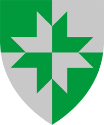 igapäevane abimaterjal
taotluste menetlemisel
arendustegevuse kavandamisel
ruumiotsuste alus
ELANIK
võimalus suunata kodukandi ruumilist arengut

koolitusprotsess
teatud garantii
infobaas
OMAVALITSUS
ÜLDPLANEERING
ARENDAJA
võimalus maade läbimõeldud arendamiseks
garantii suunatud arengust
infobaas
MAAOMANIK
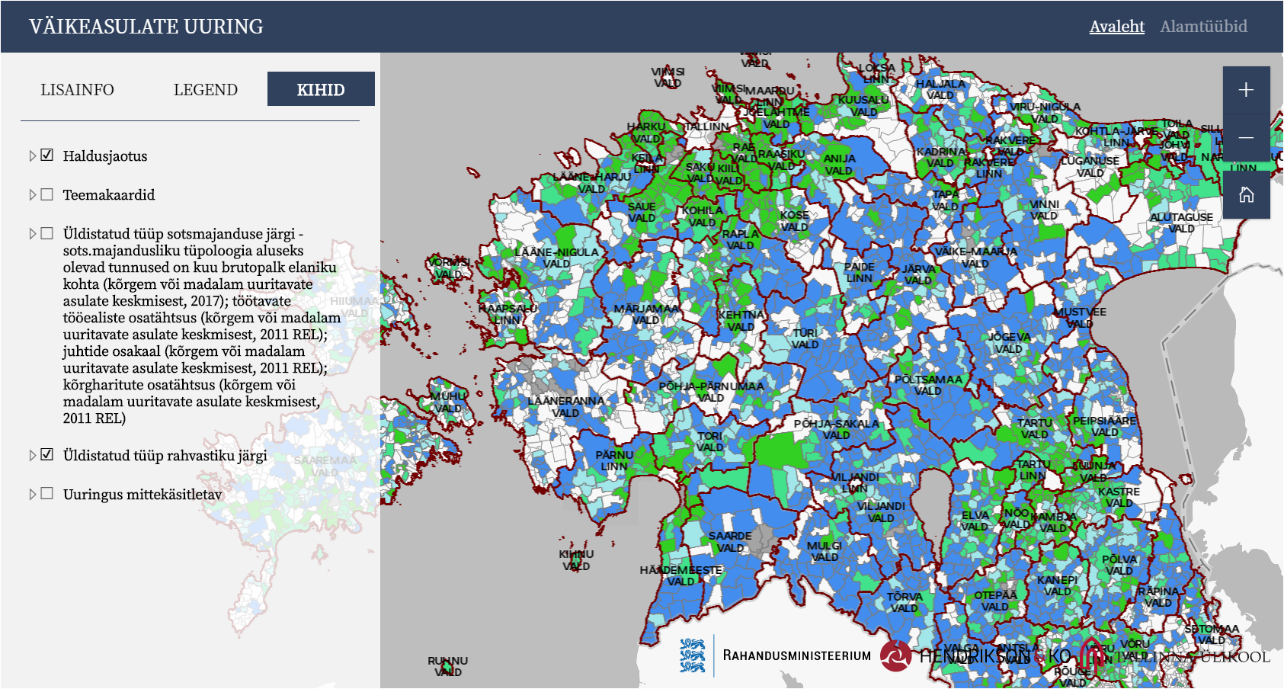 http://www.hendrikson.ee/maps/Väikeasulad/
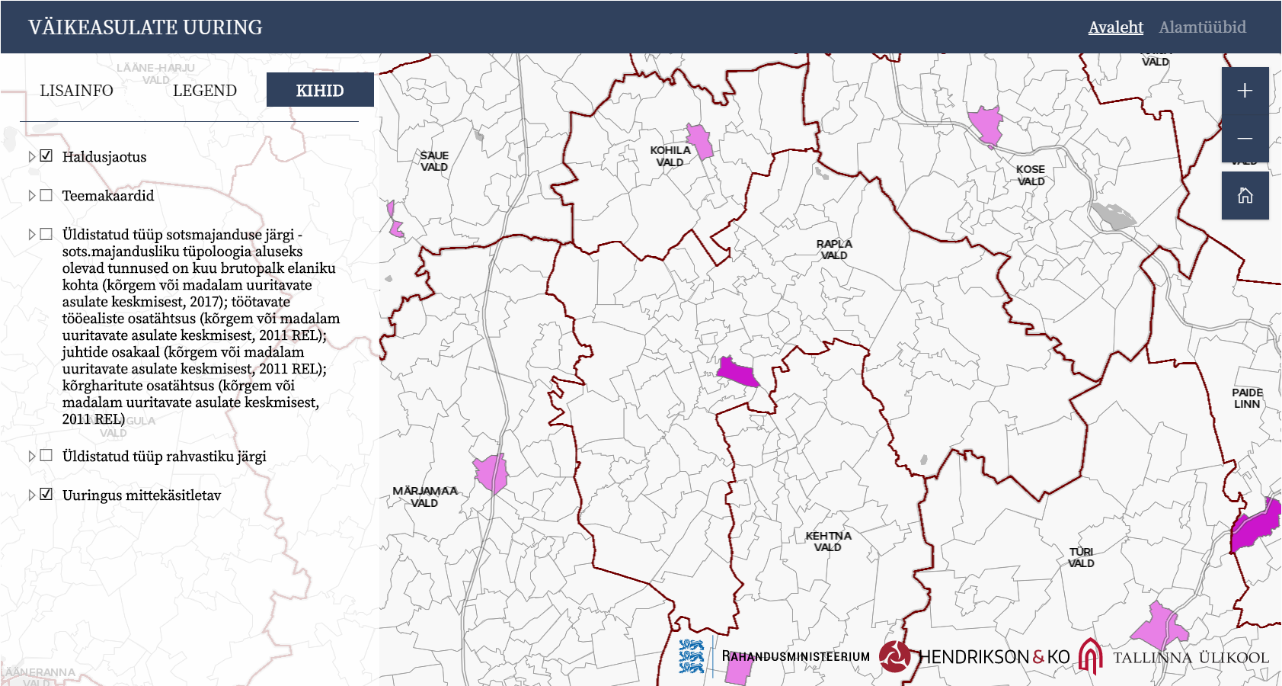 http://www.hendrikson.ee/maps/Väikeasulad/
ELANIKE ARVU MUUTUS 2000...2017
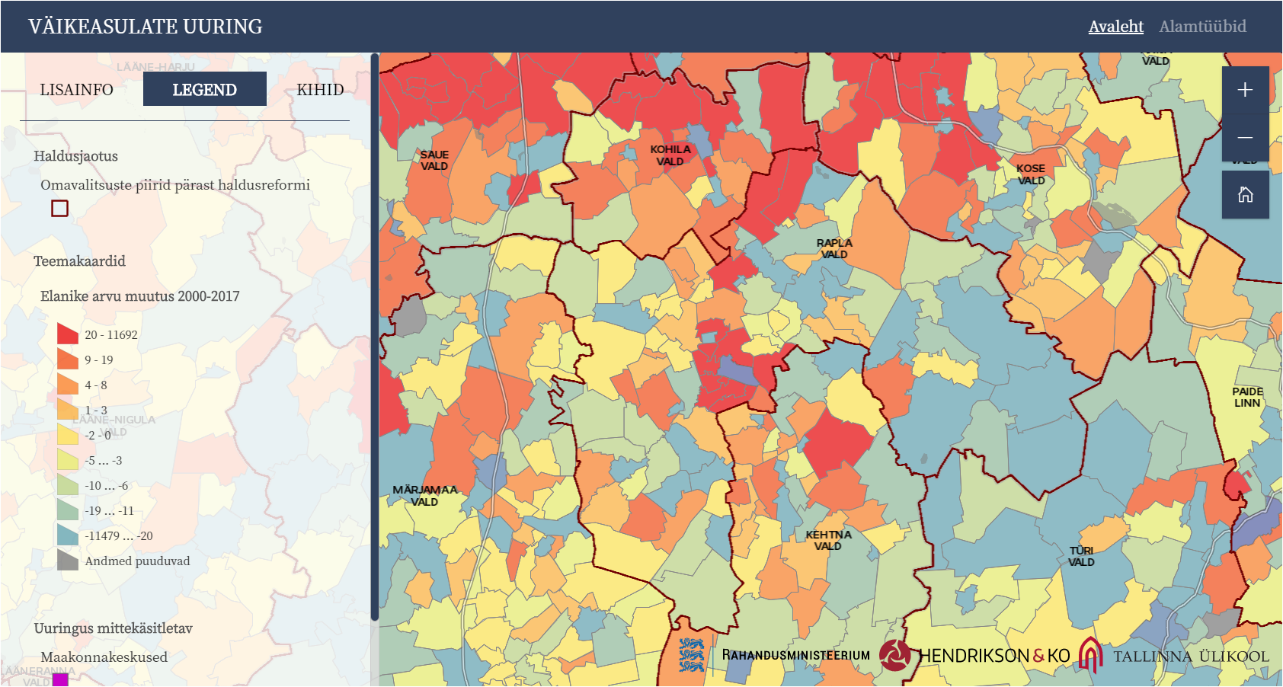 http://www.hendrikson.ee/maps/Väikeasulad/
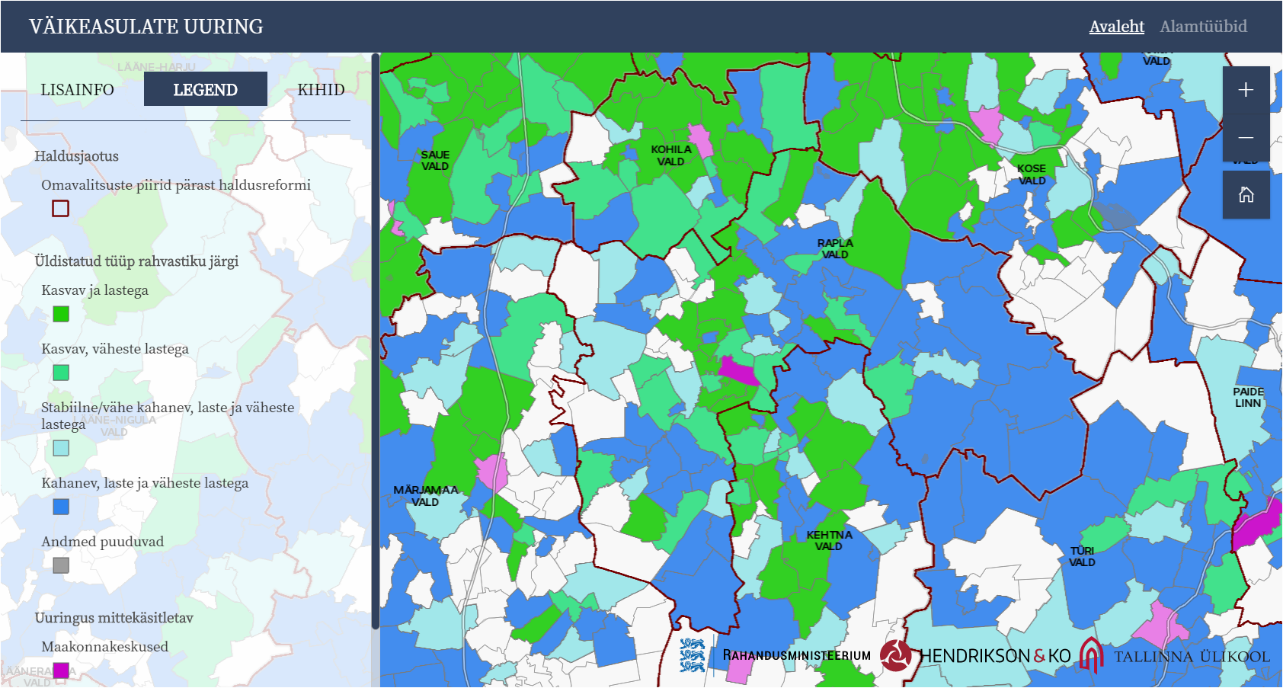 ÜLDISTATUD TÜÜP RAHVASTIKU JÄRGI
http://www.hendrikson.ee/maps/Väikeasulad/
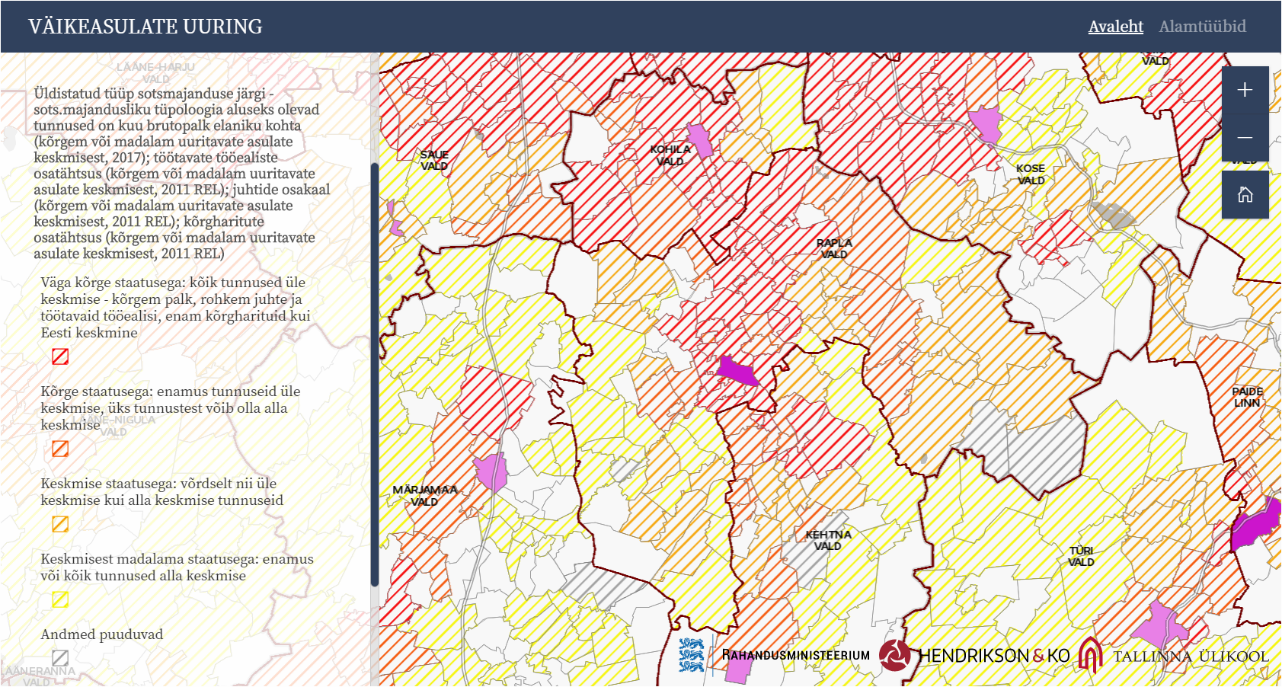 SOTSIAALMAJANDUSLIK TÜPOLOOGIA
http://www.hendrikson.ee/maps/Väikeasulad/
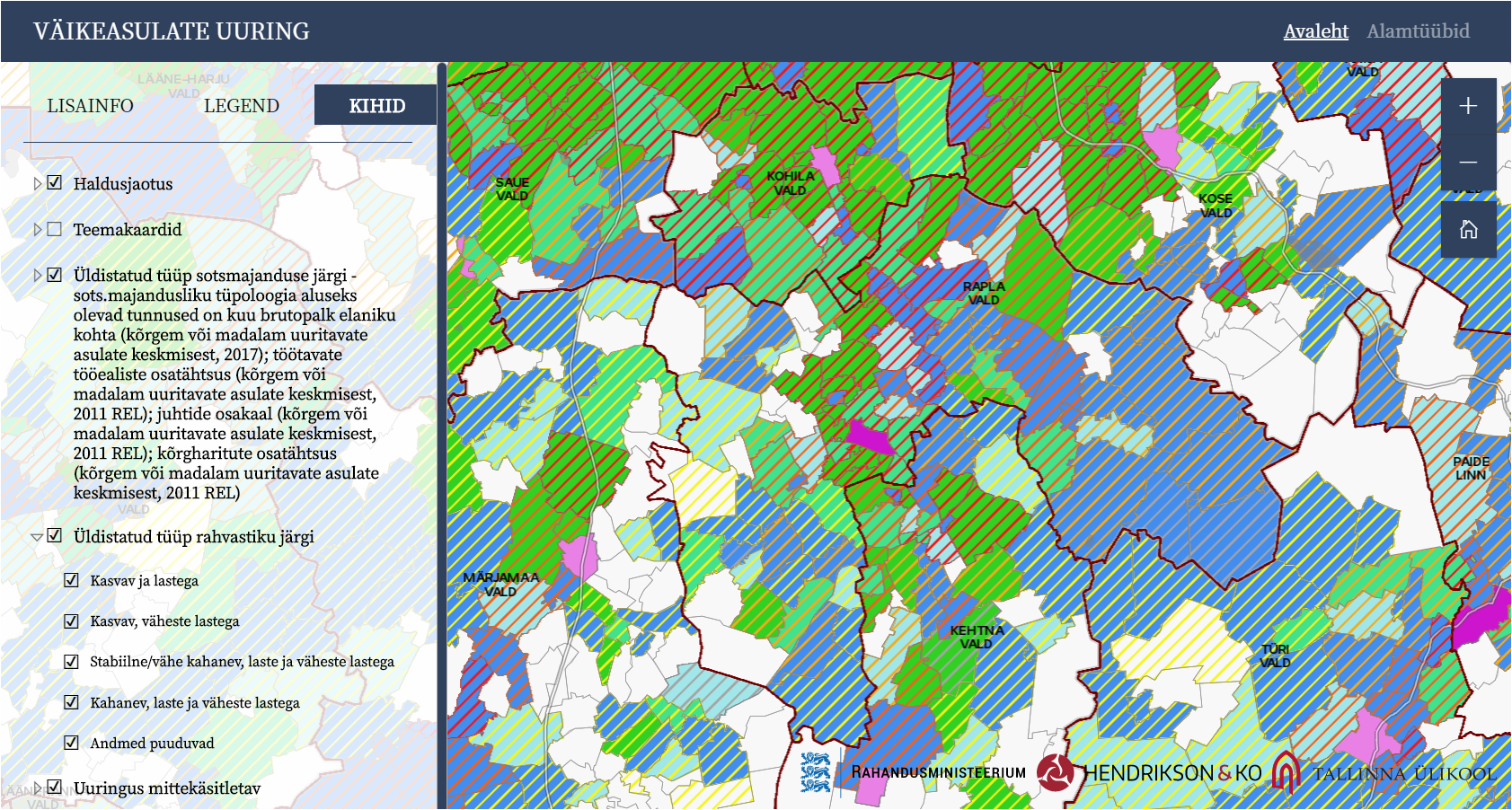 ARENDUSSURVE SPEKULATSIOON
http://www.hendrikson.ee/maps/Väikeasulad/
ÜP ja KSH AJAKAVA
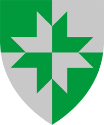 20.12.2018	- algatamine (volikogu otsus)
2019...		- lähteseisukohtade koostamine	
	juuni	- lähteandmete kogumine:
			- olemasolevate üldplaneeringute digitaliseerimine
			- ideekorjekaardi koostamine
		- ühiste kavatsuste kokkuleppimine Kehtna vallaga:
			- ühine hange
			- KSH ühise dokumendina
			- ÜPd eraldi dokumentidena
	august	- konsultatsioonihange
	sept	- ÜP LS + KSH VTK arvamuskorje
2020	jaanuar	-  ... ja avalikustamine
ÜP ja KSH AJAKAVA
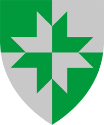 2020	mai	- ÜP ja KSH aruande eelnõu koostamine
	august	- ... ja avalikustamine
	sept	- ... tulemuste avalik arutelu
2021 	...märts 	- kooskõlastamine
	aprill	- ÜP ja KSH aruande vastuvõtmine (volikogu otsus)
	...aug	- avalik väljapanek
		- (vajadusel arutelu ja korduv väljapanek)
		- RaM heakskiit
2021...		- kehtestamine (volikogu otsus)
MÕTTETALGUD
MÕTTETALGUD
ESIMENE
ASUSTUSTIHEDUSE TÜÜBID:
hajaasustus
kompaktse hoonestusega ala hajaasustuses
tiheasustus (MaaRS § 7 lg 4; LKS § 38 lg 1 p 3)
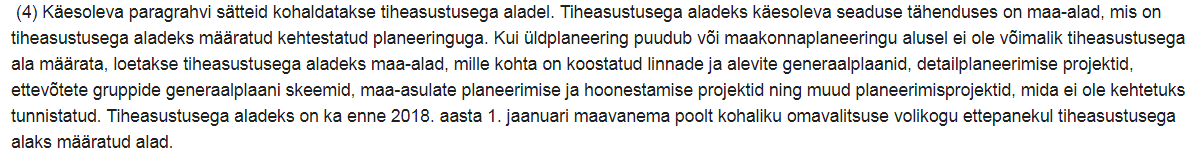 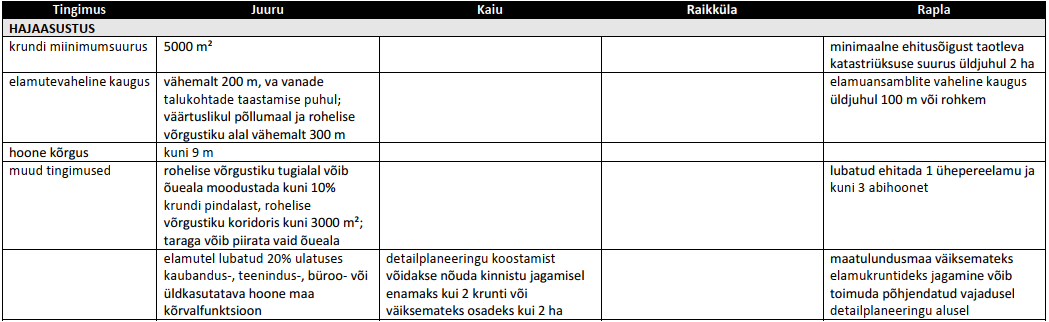 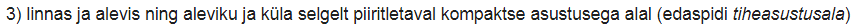 MÕTTETALGUD
TEINE
ÜP TEEMAD:
linna keskuse maa
korterelamud
üksikelamud
kaubandus, teenindus, büroo
tootmismaa
mäestööstus
metsamaa, kaitsehaljastuse maa
väärtuslik maastik
põllumajandusmaa
väärtuslik põllumaa
detailplaneeringukohustuslikud juhud
üldplaneeringut muutev tegevus
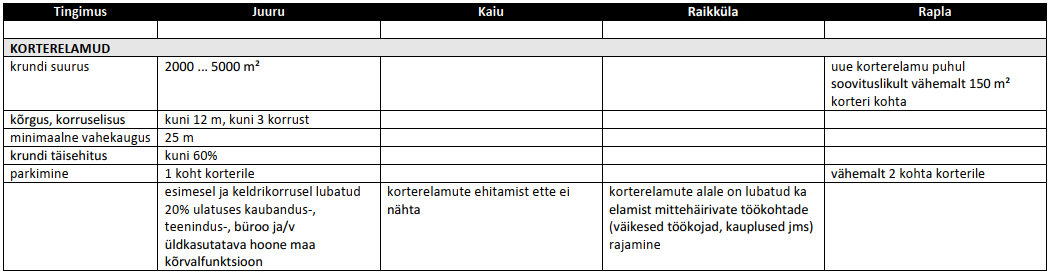 MÕTTETALGUD
KOLMAS
JUHTUMIANALÜÜS

Kirjeldatud olukorrad tuginevad päriselust võetud situatsioonidel, kus üldplaneeringuga sätestatud tingimusi on vaja rakendada.
 
Oluline on analüüsida võimalusi ja leida argumente ühe või teise stsenaariumi kasuks. 

Keelatud ei ole lähteandmetele tuginedes ka sutsukese juurde fantaseerida.